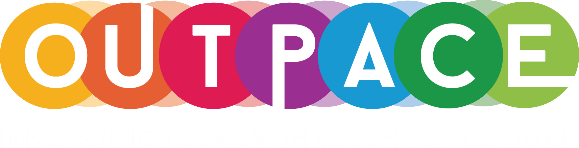 Popkultūros turizmo produktų ir patirčių marketingas
4 modulis
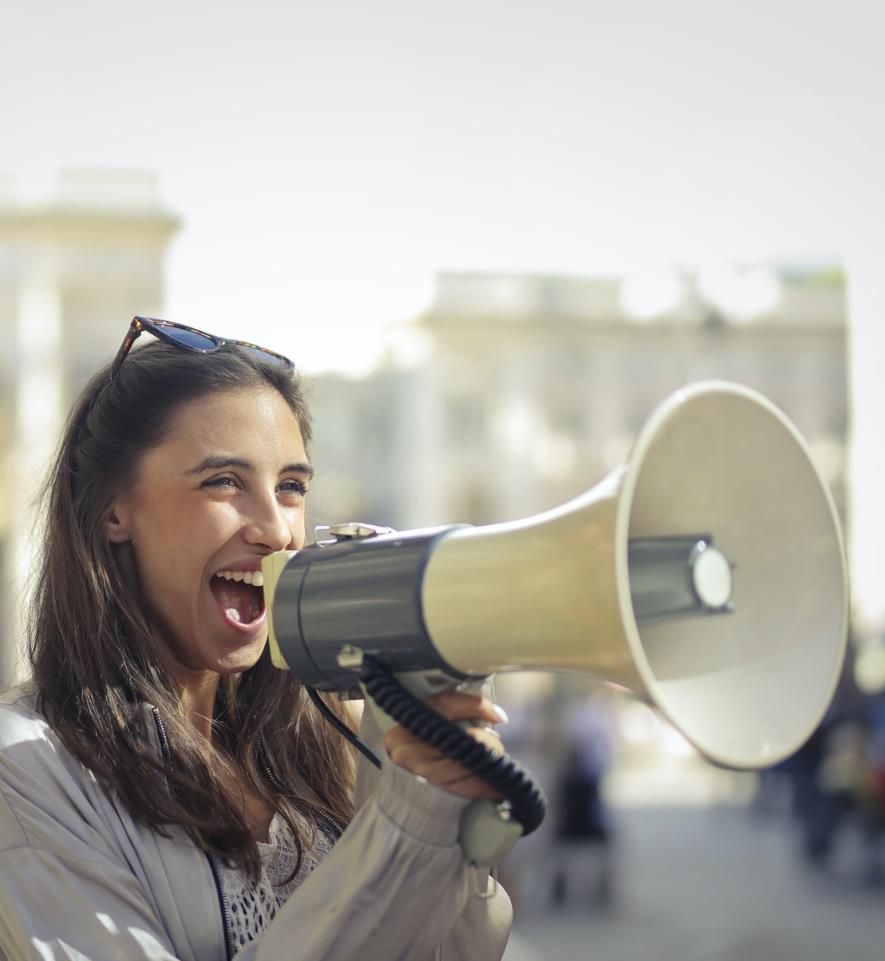 INTRO: KODĖL POPKULTŪROS TURIZMUI REIKIA SPECIALIOS RINKODAROS
4 MODULIO TURINYS
1
POPKULTŪROS TURIZMO PREKĖS ŽENKLO KŪRIMAS
2
POPKULTŪROS GERBĖJŲ GALIOS PANAUDOJIMAS
3
DĖMESYS VARTOTOJŲ SUKURTAM TURINIUI
4
ĮŽYMYBIŲ IR ĮTAKINGŲJŲ RINKODARA
5
Šį projektą finansavo Europos Komisija. Šis leidinys atspindi tik autoriaus (-ių) požiūrį, o Komisija negali būti laikoma atsakinga už bet kokį jame pateiktos informacijos panaudojimą.
1 SKYRIUS
INTRO: KODĖL POPKULTŪROS TURIZMUI REIKIA SPECIALIOS RINKODAROS
Popkultūros turizmui reikia specialaus rinkodaros rinkinio
Atsiradus socialinei žiniasklaidai, popkultūros tendencijos plinta greičiau nei bet kada anksčiau ir akimirksniu įkvepia vartotojų elgesį bei dideles išlaidas. Tačiau popkultūra ir rinkodara nėra naujas reiškinys. Dešimtmečius gera reklama darė įtaką visuomenei ir atvirkščiai. Nuo Sostų karų žaidimo įkvėptų ekskursijų, Hario Poterio suvenyrų ir Didžiojo Getsbio vakarėlių - verslo ir rinkodaros galimybės yra pribrendusios.
Šaltinis
Kaip sužinojome 2 modulyje...
Turistai - fanai
Popkultūros turistus traukia įvairūs vietovės aspektai, kurie gali išpildyti jų norus ir priartinti juos prie mėgstamų populiariosios kultūros pramogų. Tačiau fanus taip pat skatina psichologiniai ir sociokultūriniai motyvai, kurie yra labiau emociškai įkrauti, ieškant estetinio malonumo, dramos, sąveikos su ikonomis ir simboliais, bendravimo grupėje, kuri dalijasi rutina, ritualais ir bendra gerbėjų kalba.
Fanų grupės viena kitai sukuria bendras prasmes; žiniasklaidos tinklai, tiek internetiniai, tiek neinternetiniai, leidžia jiems keistis patirtimi ir pasakojimais prieš apsilankymą turistinėse vietose, jo metu ir po jo.
Source
Source
Source
KODĖL POPKULTŪROS TURIZMUI REIKIA SPECIALIOS RINKODAROS
Popkultūros bendruomenės
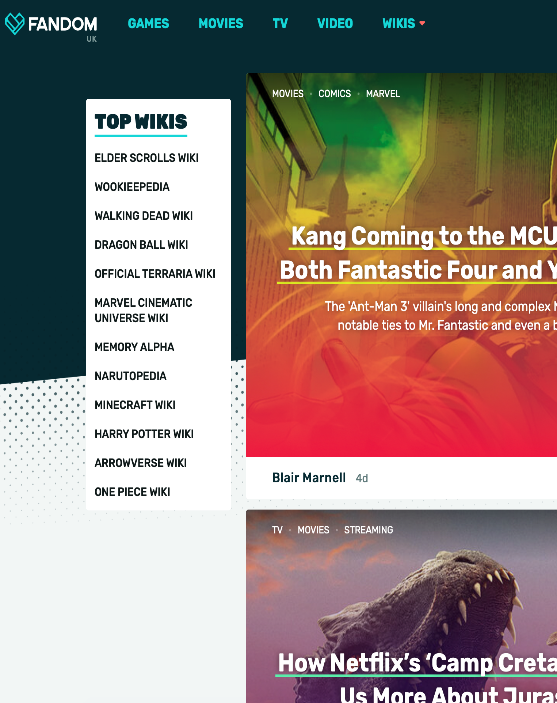 Socialinės žiniasklaidos platformose telkiasi bendraminčiai fanai ir popkultūros bendruomenės, besidominčios įvairiais interesais, pavyzdžiui, muzikos tendencijomis, dabartine mada, naujausiais kultiniais filmais ir dėžutėmis.
Šios bendruomenės vartoja įvairų turinį ir produktus.
Visiškai naujas požiūris į rinkodarą ir verslo plėtrą šias bendruomenes traktuoja kaip verslininkų bendrakūrėjus.
https://www.fandom.com
Populiariajai kultūrai didelę įtaką daro žiniasklaida, todėl ji sparčiai keičiasi, ypač technologijų pasaulyje, kuriame kultūros gali vystytis ir plisti internetu bei būti vartojamos visame pasaulyje. Pastaruoju metu matome spartų „Tik Tok“ iškilimą ir įvairių rūšių interneto atlikėjų galimybes.
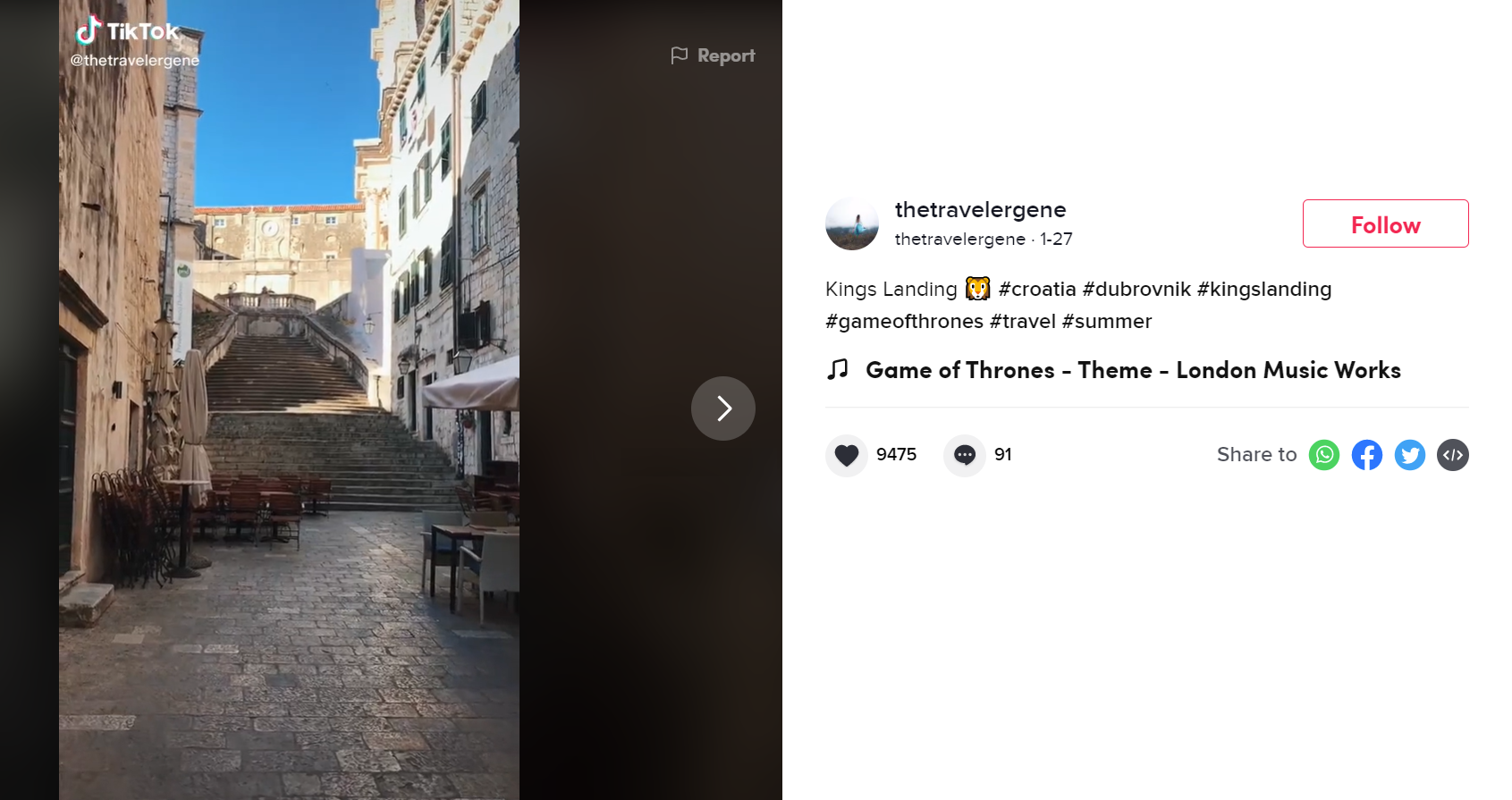 Thetravelergene naudoja „Tik Tok“, kad padėtų savo 429 tūkst. sekėjų pasiklysti pasakoje, o daugelis tų pasakų yra susijusios su popkultūros turizmu... www.tiktok.com/@thetravelergene
Fandomiškumas ir fanų lojalumas - svarbus popkultūros turizmo rinkodaros veiksnys
KODĖL POPKULTŪROS TURIZMUI REIKIA SPECIALIOS RINKODAROS
Fanai domisi smulkiomis detalėmis ir savo pomėgiui skiria didelę laiko ir energijos dalį, dažnai būdami tam tikros praktikos socialinio tinklo (fandomo) dalimi. 
Fanų lojalumas gali būti labai stiprus - jis gali juos motyvuoti lankytis realiose ar išgalvotose vietose, susijusiose su jų mėgstamomis popkultūros apraiškomis.
2 SKYRIUS
POPKULTŪROS TURIZMO PREKĖS ŽENKLO KŪRIMAS
POPKULTŪROS TURIZMO PREKĖS ŽENKLO KŪRIMAS
Stiprus popkultūros turizmo prekės ženklas turi turėti galingą identitetą, skatinti vartotojų elgseną, daryti įtaką tikrovės suvokimui, įkvėpti lankytojų jaudulį ir paskatinti juos kurti naudotojų sukurtą turinį. Popkultūros turizmas, kaip sužinojome, dažnai yra susijęs su stipriais vietos ryšiais. Stiprus popkultūros turizmo prekės ženklas turi gerbėjams suteikti išskirtinę, įtikinamą, įsimintiną ir naudingą patirtį. Pažvelkime į kai kurias..
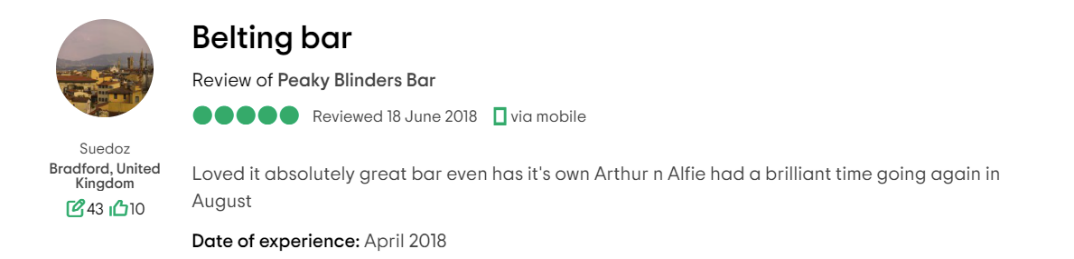 Popkultūros turizmas - tai puikūs vaizdai, kraštovaizdžiai ir vietovės. Liverpulis visapusiškai išnaudojo „Peaky Blinders“ ryšį - vienas iš pavyzdžių yra „Peaky Blinders“ baras, kuris atrodo kaip scena iš filmo!
Popkultūros turizmo rinkodaroje svarbų vaidmenį atlieka vaizdinė medžiaga. Vaizdiniai yra galingi. Ar žinojote? 40 % žmonių geriau reaguoja į vaizdinę informaciją nei į paprastą tekstą, 85 % dažniau įsigyja prekę, pažiūrėję produkto vaizdo įrašą.
„Air BNB“ Airijoje - stebuklingos viešnagės..
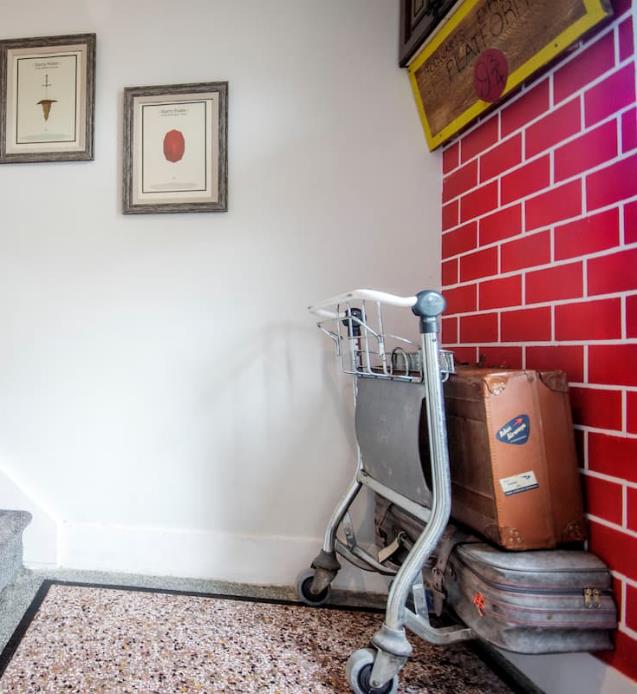 Nors iki tikrojo Hogvartso (Alnviko pilies Nortumberlande) toli, tačiau Airijoje esantis Roskommonas siūlo savo stebuklingą patirtį - Draiocht House. Draiocht (gėlų kalba - MAGIJA) - tai, ką iš tiesų gausite šioje apgyvendinimo įstaigoje.
Prisiliečiant prie Hario Poterio pasaulio, kiekvienas miegamasis turi savo temą, o visame name lankytojai randa kūrybinių genijų ir paruoštų prisiminimų.
Roscommon neturi jokio ryšio su Hario Poterio pasauliu, puikūs vaizdai, vizija ir interjero dizainas yra tai, kas daro tai ypatinga..
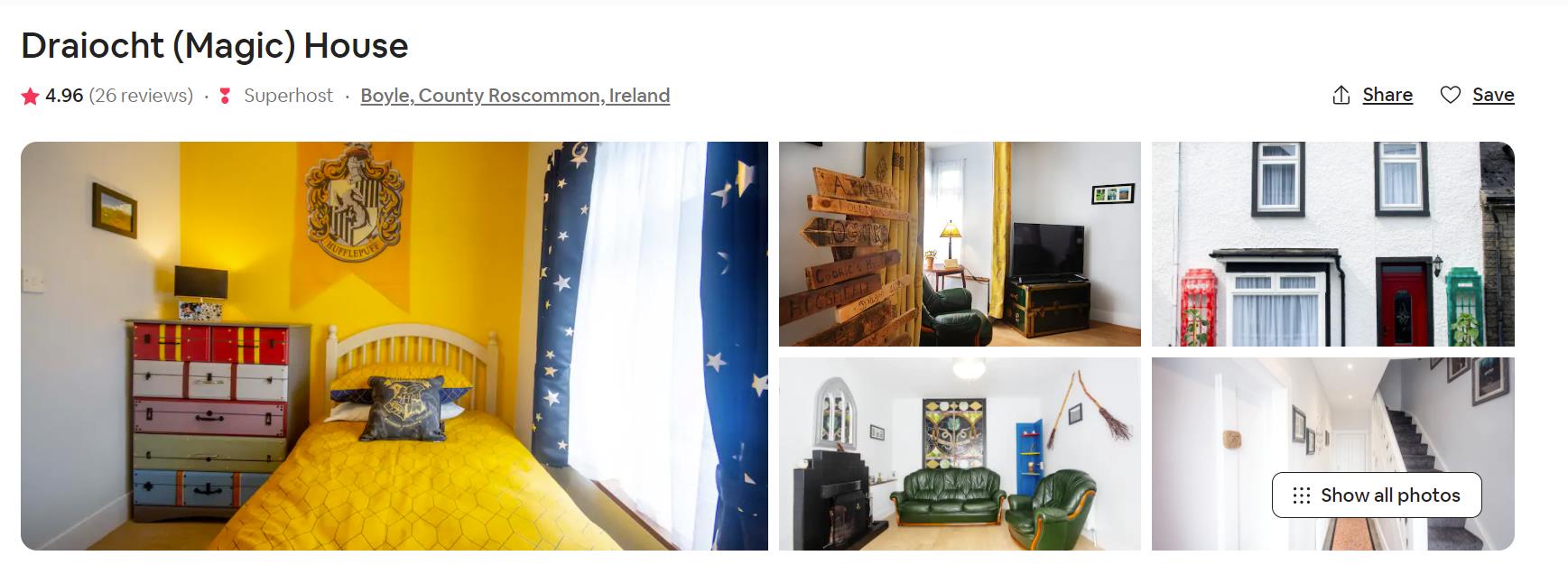 Apžvalgos leidžia suprasti ne tik tai, kokie stebuklingi yra namai, bet ir tai, kokią stebuklingą patirtį ir prisiminimus jie suteikia Hario Poterio gerbėjams.
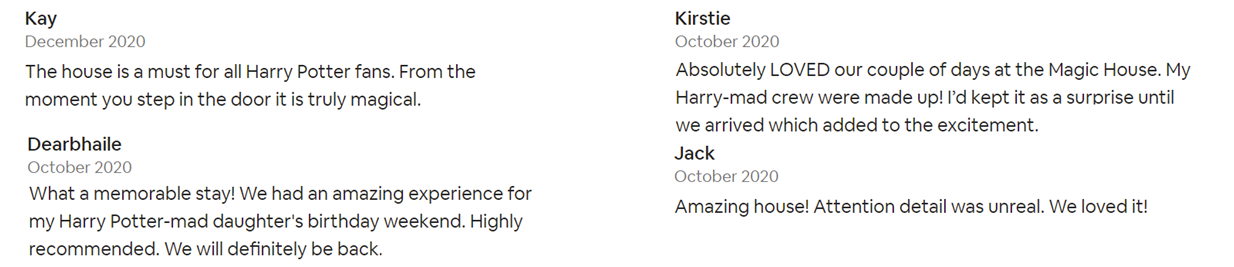 3 SKYRIUS
POPKULTŪROS GERBĖJŲ GALIOS PANAUDOJIMAS
Šiame vaizdo įraše Alexandre'as O. Philippe'as, prisipažįstantis popkultūros maniakas, puikiai supažindina su popkultūra, popkultūros gerbėjais, paaiškina, kodėl visa tai svarbu ir kaip tai mus sieja.
Popkultūros konvencijos ir festivaliai
Popkultūros suvažiavimai skirti fanams, kurie domisi filmais, komiksais, anime, televizijos laidomis, cosplay. Jie suteikia gerbėjams galimybę pirkti ir parduoti su jais susijusias prekes.
Smaragdo salos garnizonas atveža „Invasion NI Star Wars“ konvenciją į „Eikon“ parodų centrą „Maze“, esantį už Lisburno (Lisburn, Co Antrim). Gerbėjai galėjo apžiūrėti natūralaus dydžio rekvizitų kopijas, taip pat dekoracijas ir kultinius personažus - tokius kaip šturmoopieriai ir Darthas Vaderis filmavimo aikštelėje.
Taip pat dalyvavo keletas įžymybių: admirolas Pietas (Kenneth Colley) ir Logray the Ewok (Mike Edmonds).
Per savaitgalį suvažiavime apsilankė tūkstančiai gerbėjų.
Šaltinis
Kasmetinis JORVIK Vikingų festivalis, pripažintas didžiausiu vikingų festivaliu Europoje, yra visame mieste vykstanti Jorko vikingų paveldo šventė.
Festivalio renginių, paskaitų, pasivaikščiojimų su gidu ir mūšio inscenizacijų programa kasmet pritraukia daugiau nei 50 000 lankytojų iš viso pasaulio, o daugelis jų kasmet sugrįžta dalyvauti ir pasimėgauti festivalio atmosfera.
Šaltinis
4 SKYRIUS
DĖMESYS VARTOTOJŲ SUKURTAM TURINIUI
Kas yra vartotojo kuriamas turinys?
Vartotojų sukurtas turinys (UGC) - tai bet kokios formos turinys, pavyzdžiui, vaizdai, vaizdo įrašai, tekstas ir garso įrašai, kuriuos naudotojai paskelbė interneto platformose, pavyzdžiui, apžvalgose, socialinėje žiniasklaidoje ir vikipedijose. Tai tai, ką vartotojai sukuria, kad internete skleistų informaciją apie produktus ar paslaugas. Popkultūros turizmas labai priklauso nuo fandomų, o tai reiškia, kad UGC yra itin svarbi rinkodaros priemonė...
85 proc. vartotojų mano, kad vaizdinis vartotojų sukurtas turinys (UGC) yra įtikinamesnis nei prekės ženklo nuotraukos ar vaizdo įrašai.
Štai kodėl vartotojų sukurtas turinys laikomas turinio rinkodaros auksu.
Kai derinama partizaninė (Guerilla) rinkodara ir naudotojų kuriamas turinys..
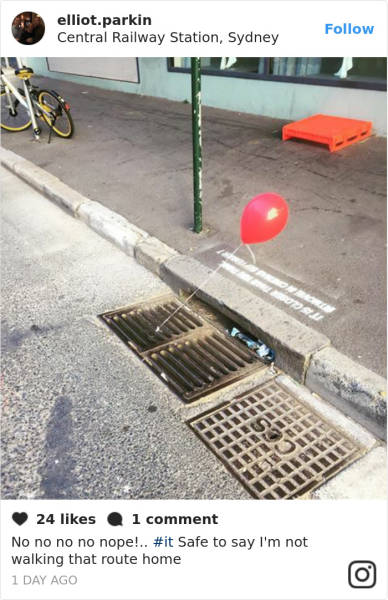 Pirmadienio rytą, prieš Sidnėjuje išleidžiant filmą „IT“, miesto kanalizacijoje pasirodė šie baisūs raudoni balionai ir šūkiai... žmonėms tai patiko ir jie kreipėsi į socialinę žiniasklaidą...
Trys taktikos, kurių galime pasimokyti iš šio pavyzdžio ir kurios padės sukurti įspūdį apie jūsų prekės ženklą socialinėje žiniasklaidoje: 
1. Naudokite kūrybišką rinkodaros kabliuką 
2. Pasinaudokite užuominomis, užuominomis ir užuominomis...
3. Žaiskite žmonių emocijomis
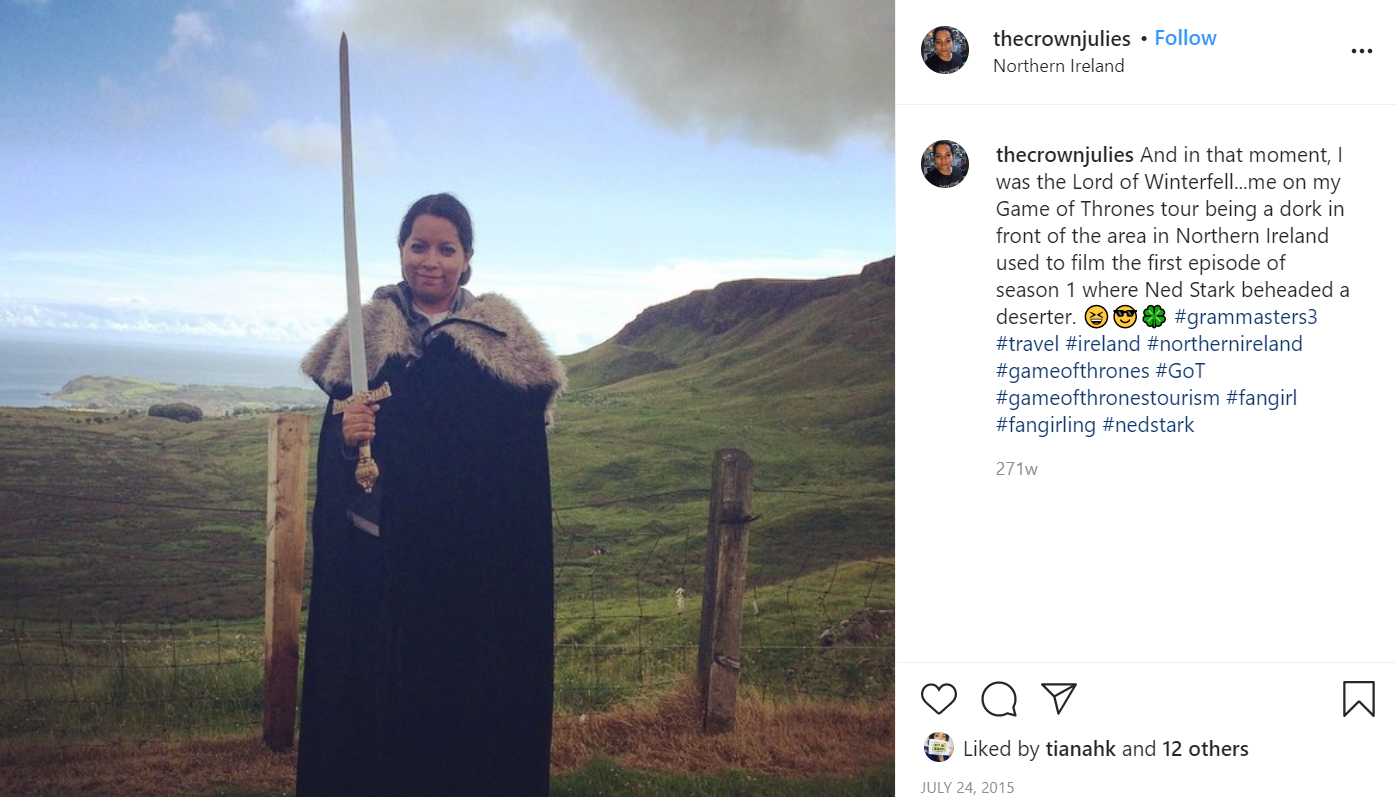 Popkultūros turizmo patirtis yra „instagraminė“ nuotrauka ir naudotojų generuojamas turinys! PATARIMAS: į savo patirtį įtraukite nuotraukų galimybes!
5 SKYRIUS
ĮŽYMYBIŲ/NUOMONĖS FORMUOTOJŲ, VIRAL RINKODARA
This Photo by Unknown Author is licensed under CC BY
Kas yra nuomonės formuotojai?
This Photo by Unknown Author is licensed under CC BY-SA-NC
Nuomonės formuotojai paprastai yra tūkstančius sekėjų turintys socialinės žiniasklaidos vartotojai, kurių turinys yra aukštos kokybės. Bendradarbiaudami su jūsų tikslinei auditorijai aktualiais nuomonė formuotojais galite gerokai padidinti savo pasiekiamumą. Trūkumas tas, kad tai paprastai būna palyginti brangu, tačiau gali būti verta, ypač ankstyvuoju etapu, kad padėtų suderinti jūsų patirtį su jūsų popkultūros turizmo galimybėmis.
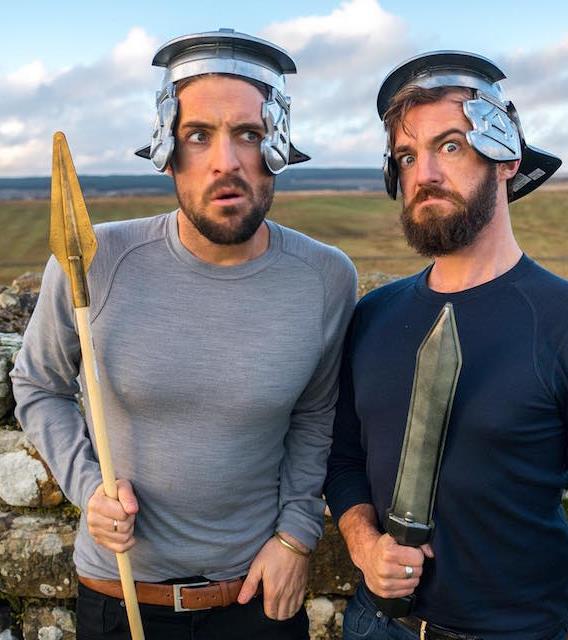 Dėmesio centre - susipažinkite su broliais Vagabrothers!
„Vagabrothers“ yra „YouTube“ kanalas, kurį valdo du broliai Marko ir Alexas Aylingai. Jų misija - tyrinėti planetą bendraujant su kitais jaunais žmonėmis ir įkvėpti žiūrovus daryti tą patį. Tai darydami jie bendradarbiauja su kelionių pramonės partneriais, turinčiais pažangiausias reklamos ir turinio kūrimo galimybes, skirtas jauniems, tarptautiniams keliautojams.
Tokie nuomonės formuotojai kaip “Vagabrothers” paprastai kuria vartotojo kuriamą turinį - šie du metodai kartu yra gana galingi... pažvelkime...
Šiame vaizdo įraše matome, kaip „Vagabrothers“ keliauja į Jorviko vikingų festivalį Anglijoje. Žiūrėkite, kaip jie apsirengia šarvais ir dalyvauja vikingų ir saksų karių mūšyje! Ar gali būti geresnė reklama?
GUERILLA RINKODARA
Norint išsiskirti iš daugybės prekių ženklų ir produktų, kartais reikia imtis drastiškų priemonių. Viena iš jų - Guerilla rinkodara. Ji susijusi su didele rizika, tačiau sėkmės atveju taip pat ir su dideliu pelnu. Guerrilla kampanijoms paprastai būdinga netradicinė taktika ir netikėtumo elementas, taip pat didelis kūrybiškumas.
Guerilla rinkodaros privalumai
Greitas poveikis
Priverčia pasukti galvą
Nebūtinai reikia išleisti daug lėšų
Kūrybingi protai gali pasiūlyti strategiją
Išradingai pateikia prekės ženklo vertės pasiūlymą
2018 m. Australijos turizmo taryba sukūrė suklastotą filmo anonsą, kuris pasirodė esąs Australijos turizmo reklama...
Per „Super Bowl“ varžybas JAV parodytas filmas paskatino 11,5 proc. daugiau prašymų išduoti Australijos vizą...
Video nuoroda
HBO serialas „Sostų karai“ garsėjo savo Guerilla rinkodaros triukais. Nuo drakono įdėjimo į laikraštį iki personažų parado mieste - kanalas padarė labai daug, kad sukeltų ažiotažą dėl būsimų serialo sezonų. 
Vienas ryškiausių atvejų buvo kampanija #Bringdowntheking, kuri buvo labai populiari „Twitter“ tinkle.
NZ jie pastatė 7 m aukščio karaliaus Joffrey statulą ir kiekvieną kartą, kai gerbėjai naudojo hashtagą, buvo imamasi veiksmų karaliui nuversti. Šis triukas padarė stebuklus, o kelios akcijos nuotraukos ir vaizdo įrašai išplito kaip virusas. Per 5 dienas statula pasiekė nuvertimo tašką ir gerbėjai susirinko asmeniškai pamatyti, kaip tai įvyko.
Šaltinis
„Marketing Insight“ - tai puikus strategiškai panaudotos Hashtag žymos pavyzdys. Norint nuversti karalių (#Bringdowntheking), reikėjo 1 mln. žymų tviteryje - tikslas buvo pasiektas per 5 dienas, ir karalius buvo nuverstas, kaip tik tuo metu, kai buvo rodomas 4 sezonas...
4 MODULIO 1 UŽDUOTIS: 
SOCIALINĖS ŽINIASKLAIDOS APŽVALGOS VEIKLA
Pasirinkite gerai žinomą popkultūros turizmo (PKT) vietovę ir atlikite socialinės žiniasklaidos apžvalgą, kad išsiaiškintumėte, kaip ši vietovė reprezentuojama ir pristatoma.
Apsvarstykite daugybę skirtingų platformų ir užpildykite šią lentelę:
4 MODULIO 2 UŽDUOTIS: GUERILLA RINKODAROS MOKYMOSI VEIKLA
Internete ieškokite Guerilla kampanijų ir pasirinkite vieną iš jų. Suskirstykite kampanijos elementus ir jos veiksmingumą.
Kuo ji netradicinė?
Kuo ji aktuali auditorijai?
Kokia buvo rizika?
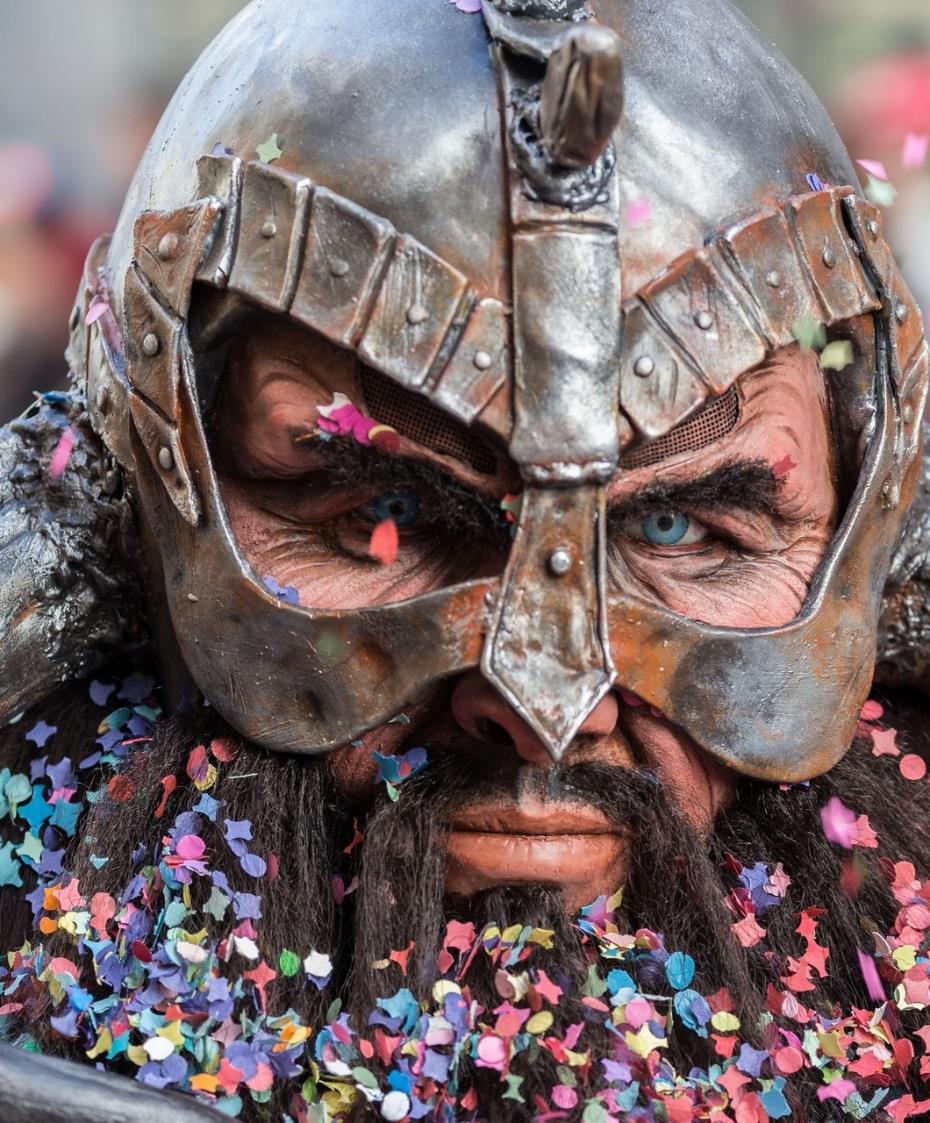 4 MODULIO 2 UŽDUOTIS: GUERILLA RINKODAROS MOKYMOSI VEIKLA
Ar prekės ženklas gavo naudos?
Kaip galėtumėte panaudoti kažką panašaus, kad reklamuotumėte savo popkultūros turizmo verslą ir (arba) būsimas galimybes?
Kokius renginius ar kampaniją galėtumėte surengti, kad populiarintumėte savo popkultūros turizmo patirtį, vietovę ar regioną?
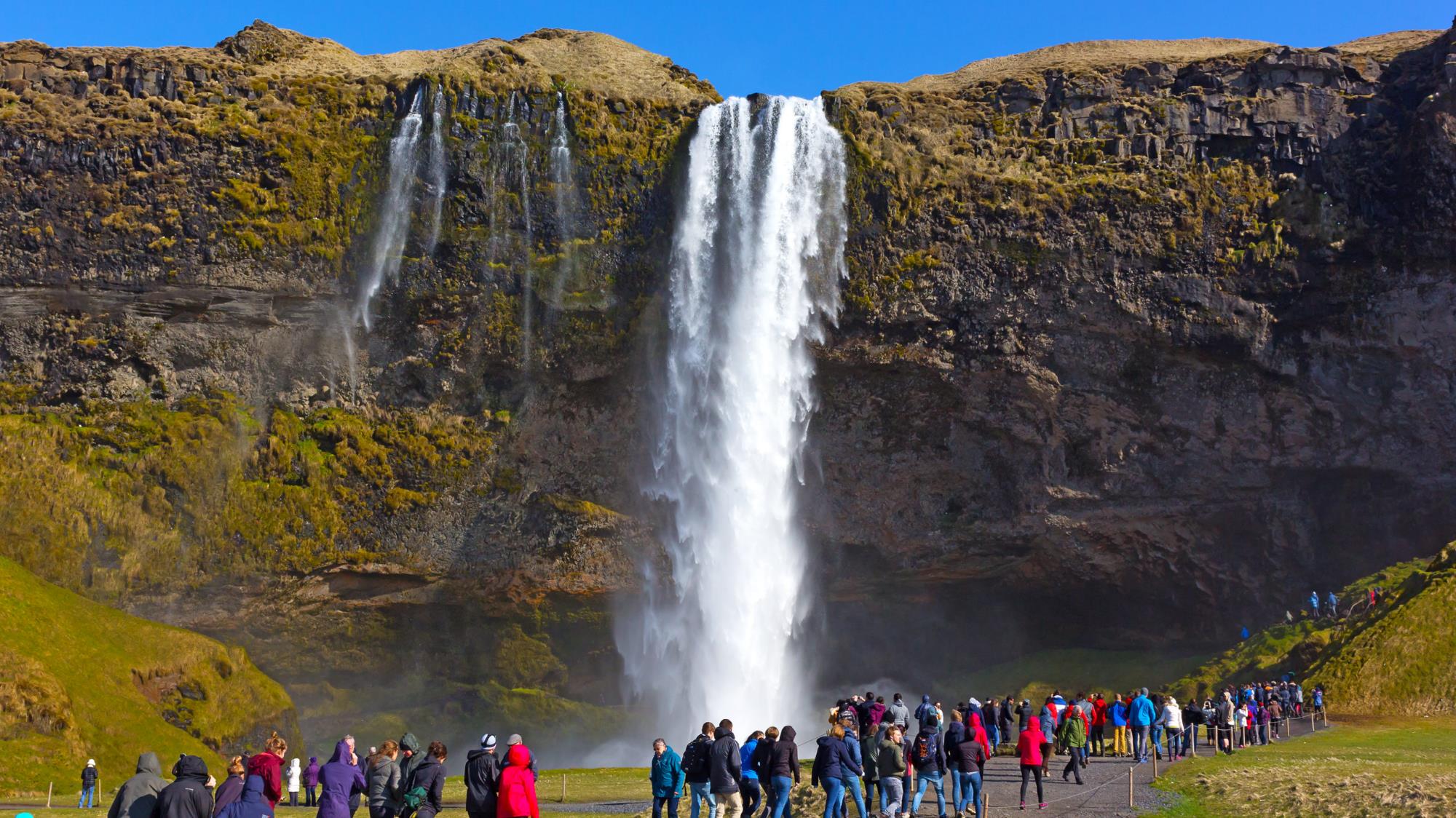 TOLIAU: 5 modulis Sprendžiant kai kuriuos iššūkius

(kaip sužinojome, popkultūrinis turizmas suteikia daug galimybių, tačiau yra ir iššūkių. Prisijunkite prie mūsų 5 modulyje ir sužinokite, kokių)
Pagrindiniai 4 modulio informacijos šaltiniai
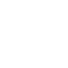 www.facebook.com/outpaceeu
www.popculturetourism.eu
Motivations of Sport Fans - Fans and Fan Cultures: Tourism, Consumerism and Social Media (ebrary.net)
Fandom | Fanonia SpongeBobia | Fandom